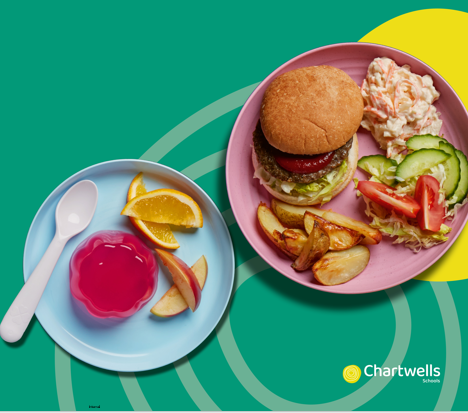 ALLERGY AWARE 
MEAT - KEA
SPRING/SUMMER 2024
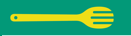 This menu contains MILK, FISH, SOYA & SULPHITES
If a pupil has a food allergy or intolerance to MILK, FISH, SOYA OR SULPHITES 
they should be provided with the alternative meal or dessert choice for that day  All allergens warning are shown in RED 
NOTE: All special diet recipes will be noted with ‘SD’ in front of the recipe. If ‘SD’ is stated, please ensure you are following the special diet recipe of the dish.

This menu contains standard and halal recipes (where applicable). If selector recipes have been used, please refer to the allergy aware selector menu to align to school’s menu. If using a different meat that has not been featured on the allergy aware menus (applicable to those following FFL or Halal) please cross check the allergens to ensure no additional allergens are present.
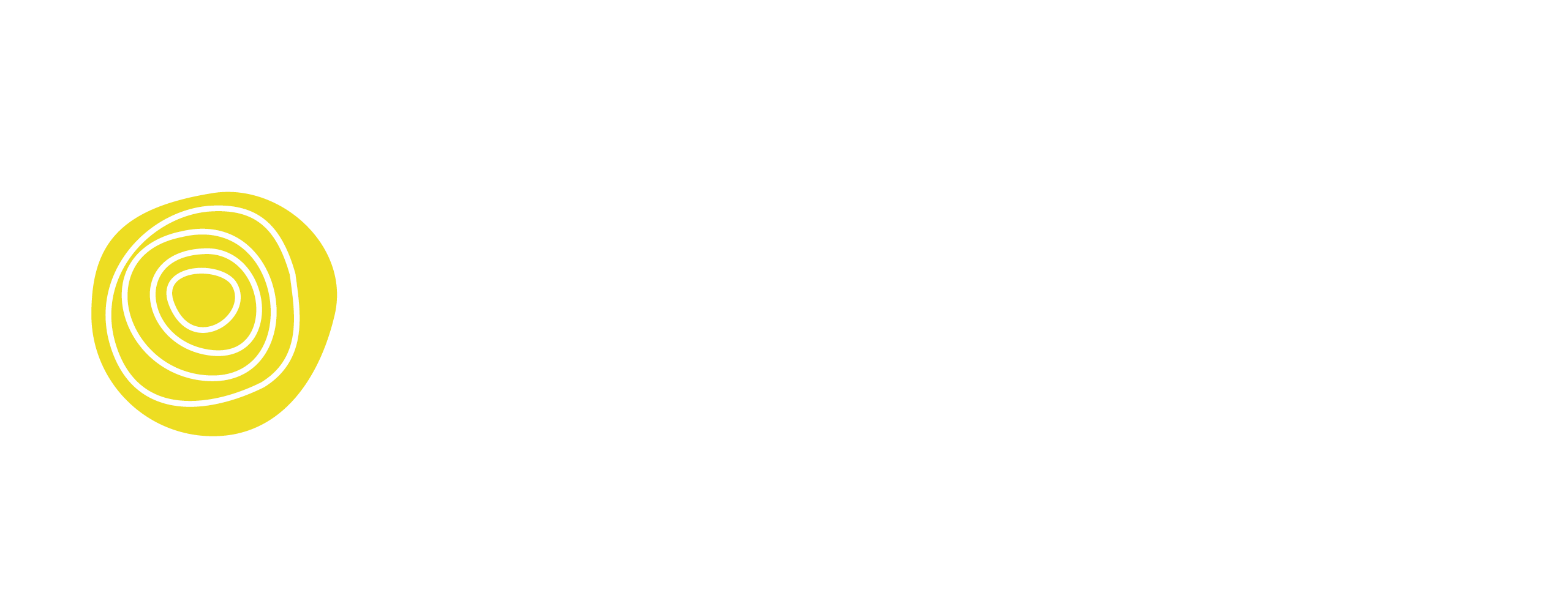 KEA 
ALLERGY AWARE MEAT
WEEK 1
STOP AND THINK! 
Have you completed the double-checking confirmation sheet?
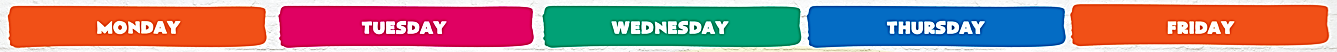 SRPING/SUMMER 2024
ONLY SERVE WHAT IS ON THIS MENU
SD – SPECIAL DIET RECIPE

Available Daily: Cool Water, SD Coconut Yoghurt (93200113) and Fresh Fruit (93232823)

NO FRESHLY BAKED BREAD, STANDARD YOGHURT, STANDARD COLESLAW OR SALAD BAR
KEA
ALLERGY AWARE MEAT
WEEK 2
STOP AND THINK! 
Have you completed the double-checking confirmation sheet?
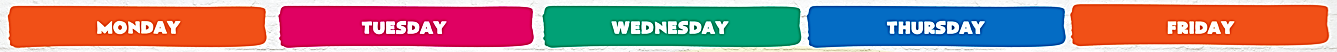 SRPING/SUMMER 2024
ONLY SERVE WHAT IS ON THIS MENU
SD – SPECIAL DIET RECIPE

Available Daily: Cool Water, SD Coconut Yoghurt (93200113) and Fresh Fruit (93232823)

NO FRESHLY BAKED BREAD, STANDARD YOGHURT, STANDARD COLESLAW OR SALAD BAR
KEA 
ALLERGY AWARE MEAT
WEEK 3
STOP AND THINK! 
Have you completed the double-checking confirmation sheet?
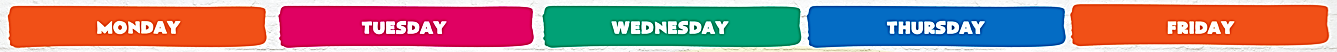 SRPING/SUMMER 2024
ONLY SERVE WHAT IS ON THIS MENU
SD – SPECIAL DIET RECIPE

Available Daily: Cool Water, SD Coconut Yoghurt (93200113) and Fresh Fruit (93232823)

NO FRESHLY BAKED BREAD, STANDARD YOGHURT, STANDARD COLESLAW OR SALAD BAR